Nutrient Dynamics along the Caribbean Coast of the Yucatan Peninsula, Mexico: Monitoring for Potential Impacts of Development
Sarah Wallace
CE 394K
December 2, 2008
Outline
Introduction
Questions
Study sites
Methods
Results
Conclusions (or further questions!)
Introduction
Water quality parameters directly influence ecology
Rapid development along coastlines increases nutrient runoff
Eutrophication: overabundance of nutrients leads to rapid increase in primary production
Questions
Do the coastal water bodies of the Greater Akumal area show eutrophic conditions?


Can nutrient levels be linked to the increased development in the area?
How can we determine the source of nutrients?
ΔN15: measurement comparing N15:N14 in a sample
Both isotopes found in nature
Wastewater tends to have a heavy (high) N15 signal
Study Sites
Study Sites
Study Sites
Study Sites
Methods
Data gathered over two years: May-June 2005 and 2007
Sonde data: Temperature, salinity, DO, pH
Water samples:  NO3
Tissue samples: Drift algal and seagrass ΔN15
Results
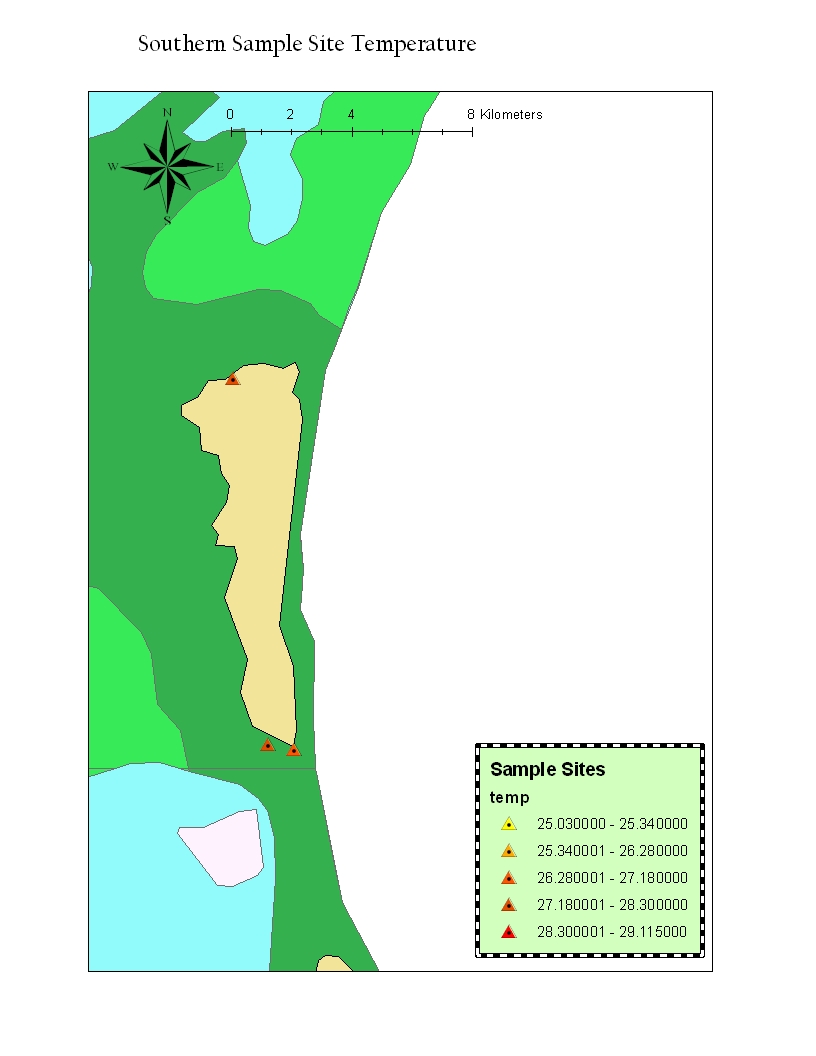 Results
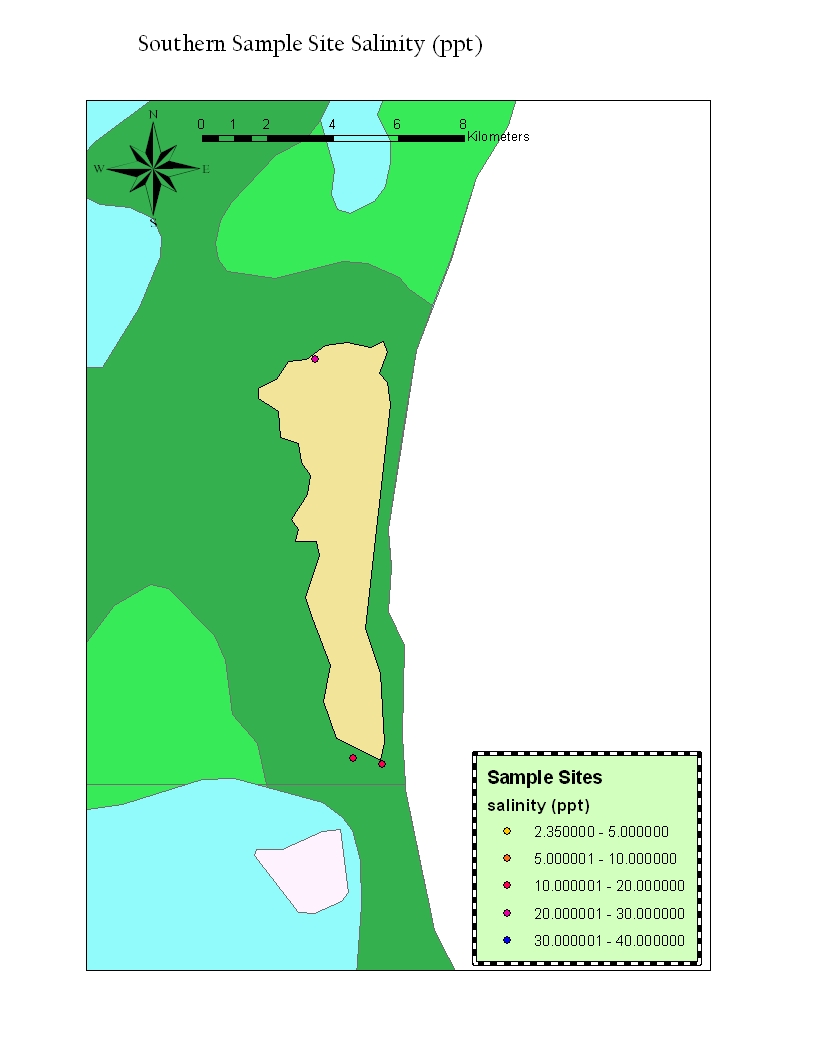 Results
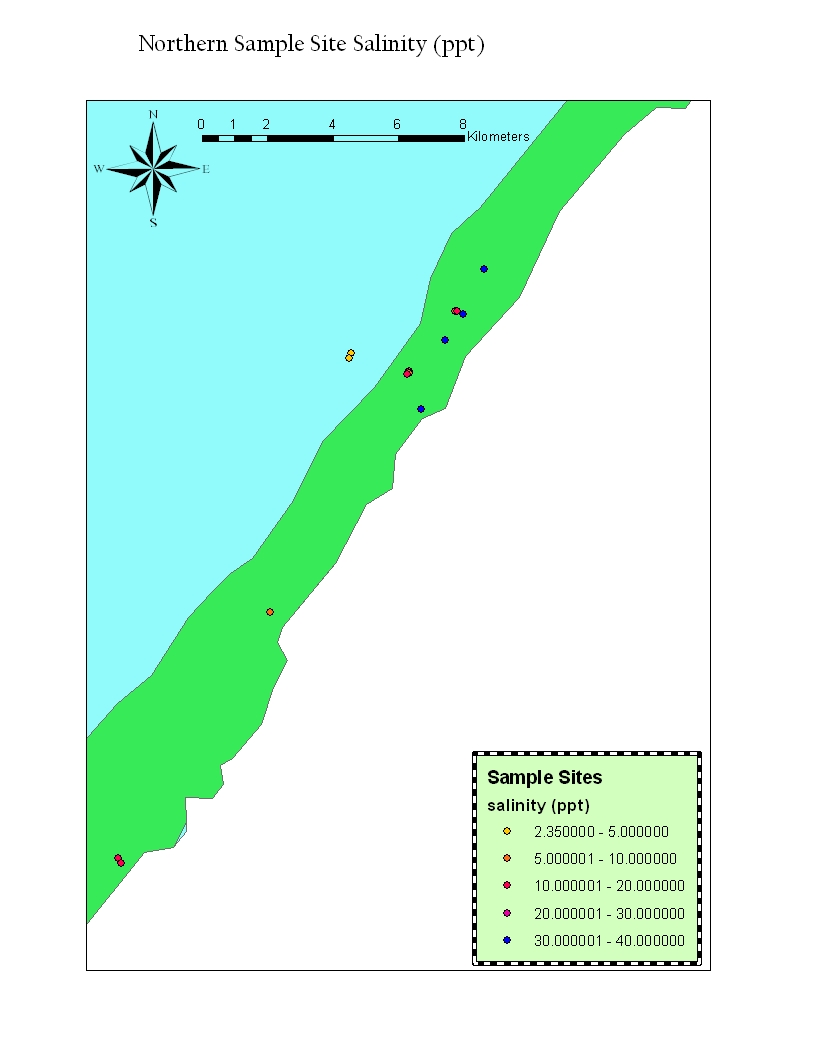 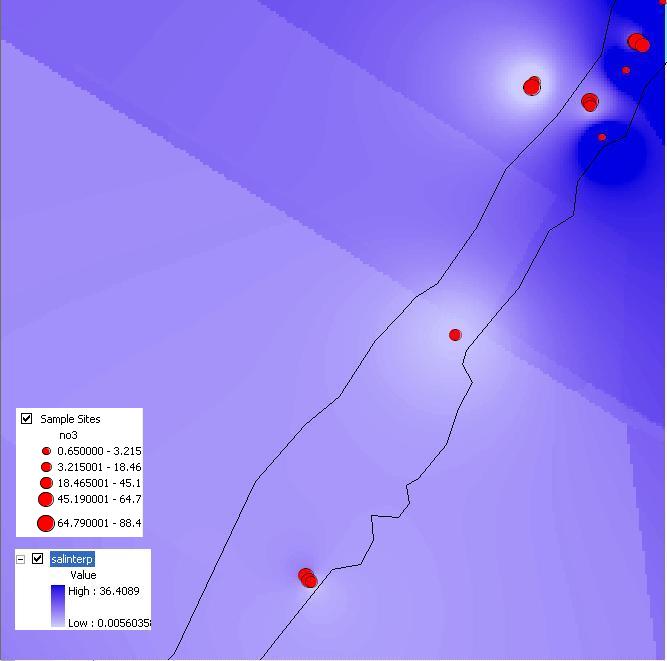 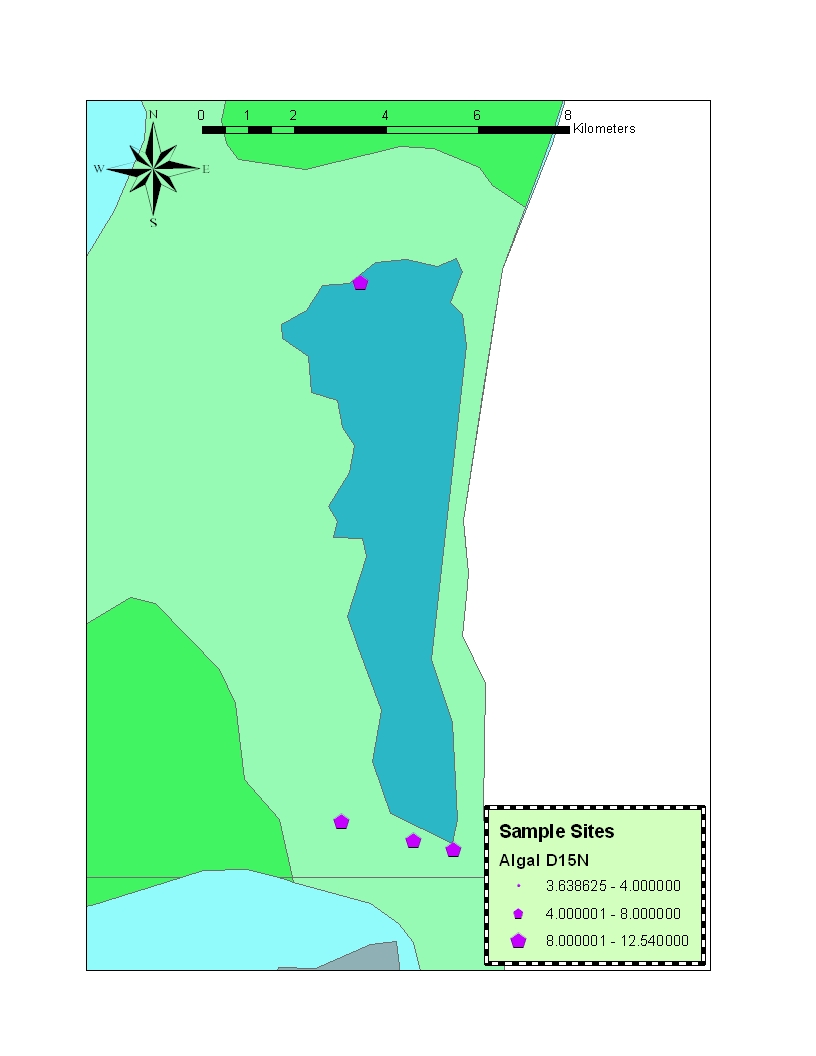 Discussion
Difference in nutrient values between Northern and Southern sites
Nutrient levels appear linked to freshwater input
HOWEVER, high algal ΔN15 across GAA
Groundwater connectivity
Naturally N15 sediments
Improvements/ Future work
More data!
Integration of phosphorus/ammonium data
Investigate nutrient pulses
Transect study to trace “plumes”
Trophic interactions!
Thank You!
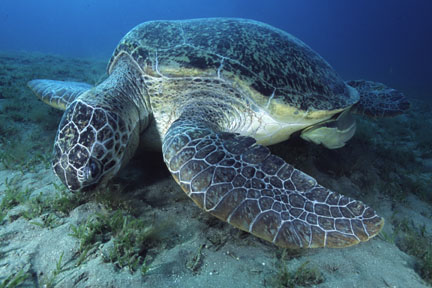 http://www.oceanrealmimages.com/gallery/main.php?g2_view=core.DownloadItem&g2_itemId=161&g2_serialNumber=5